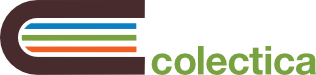 Colectica version 6
EDDI 2020 – Dan Smith
[Speaker Notes: Colectica is software for documenting statistical research data and specifying questionnaires using DDI Lifecycle. It is used by national statistical organizations, university research groups, and data collection agencies to provide well-documented data to researchers and the public. Colectica is built on open standards like DDI and GSIM, ensuring that information can be presented in numerous formats and shared among different organizations and tools.
In this session we will demonstrate new features of Colectica 6, including:
Support for DDI Lifecycle 3.3
Management of statistical classifications based on the GSIM and DDI 3.3 classification models
Cross study harmonization and visualization of Conceptual Variables. When organizations each create their own Conceptual Variables, new techniques are needed for cross organization harmonization.
Colectica Datasets: a new application to add rich metadata directly to statistical data files, and to convert statistical data files to open formats
Colectica Question Bank: a new web based, streamlined question design application including approvals, publications, and workflows]
Colectica 6 is available
2
[Speaker Notes: All of our tools have been upgraded to support DDI 3.3. This includes:
Colectica Designer
Colectica Questionnaires
Blaise Colectica Questionnaires
And Colectica Repository and Portal]
In This Talk
3
Colectica’s DDI 3.3 Implementation
Approach to supporting multiple versions of DDI and round trips between versions
Implementation takeaways
Colectica Portal new features
Colectica Repository new features
DDI 3.3 Statistical Classifications
DDI Lifecycle Lifecycle
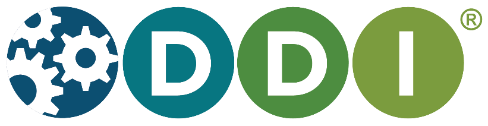 4
~2005 - DDI Lifecycle project begins
2008 - DDI 3.0
2009 - DDI 3.1
2014 - DDI 3.2
2020 - DDI 3.3
Mapping DDI
5
Colectica Model
2.5 Mapper
3.1 Mapper
3.2 Mapper
3.3 Mapper
Colectica Model
6
Common representation of DDI
Object oriented class library
Modeled as a graph
DDI Items and Relationships
Many set based operations
Included in the Colectica SDK
Roundtrip testing
7
File 1
Model A
Model B
3.3
3.3
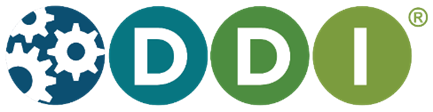 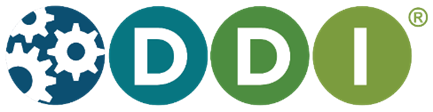 Compare
Diff
File 2
[Speaker Notes: Roundtrip tests for each DDI version
For each item type
Generate Colectica Model (A)
Write to DDI file (#1)
Read DDI file #1 into new Model (B)
Write to DDI file (#2) from Model B
Compare DDI files from #1 and #2
Compare Model A and Model B]
Roundtrip testing across versions
8
Model A
File 1
Model B
3.2
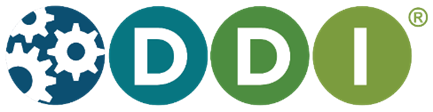 File 2
3.3
3.3
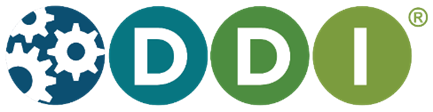 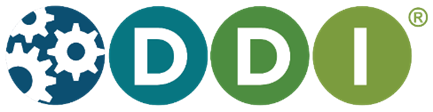 Compare
Diff
File 3
Model D
Model C
[Speaker Notes: For each item type in DDI
Generate Colectica Model (A)
Write to DDI 3.3 file (#1)
Read DDI 3.3 file #1 into Model (B)
Write to DDI 3.2 file (#2) from Model B 
Read DDI 3.2 file #2 into Model (C)
Write to DDI 3.3 file (#3) from Model C
Read DDI 3.3 file #3 into Model (D)
Compare DDI files from #1 and #3]
Colectica 6 Compatibility
9
Backwards Compatibility
Colectica 6 can read/write prior DDI versions
Forward compatibility for older systems
Within an existing DDI item type
New or updated content in 3.3 can become extensions in prior versions
User attributes in 3.2
Notes in 3.1
Very Backwards Compatible DDI
10
Unlike past DDI Lifecycle major updates
DDI 3.0 to 3.1
DDI 3.1 to 3.2
Majority of changes are new features requested by the community
Very small number of modifications vs additions
A few bug fixes
Is straightforward for DDI 3.2 tools to transition their current functionality to DDI 3.3
DDI Lifecycle is now a established and stable product that can incorporate new features with little user pain
Other materials
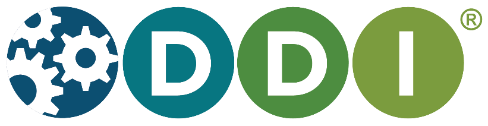 11
Other materials are now DDI items, and can be versioned and reused
Other materials can be attached to all item types
Colectica Designer automatically upgrades Other materials when saving
Colectica Portal new features
12
New Portal 6 features
13
Classification management 
based on GSIM/Neuchatel
Quality Standard improvements
useful for Eurostat reporting
Cross study harmonization
Upgraded logging and dashboards
Colectica Classifications
14
DDI 3.3 Classifications
GSIM/Neuchâtel Statistical Classification Model
7 new item types
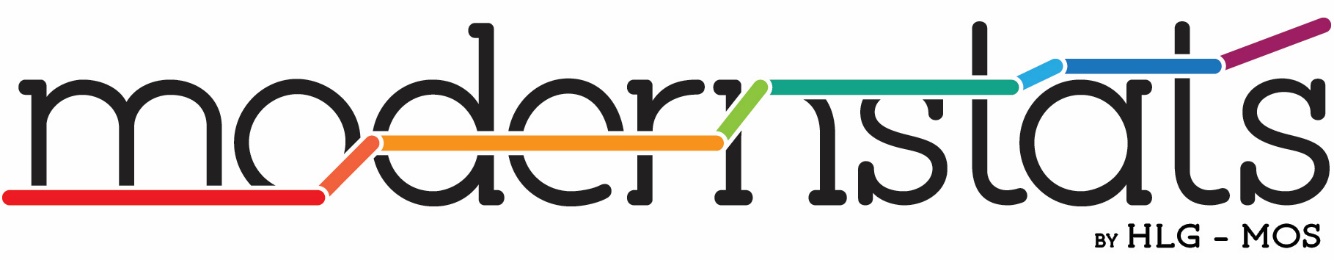 Quality Statements and Standards
15
DDI Quality Statements can now be paired with definitions of Quality Standards
Statements are assertions of quality, standards are the defined measurements
Cross study concordance
16
Compare Conceptual Variables across institutions
NACDA: Webinar Recording 




EDDI session:
Cross study variable concordance with DDI Lifecycle
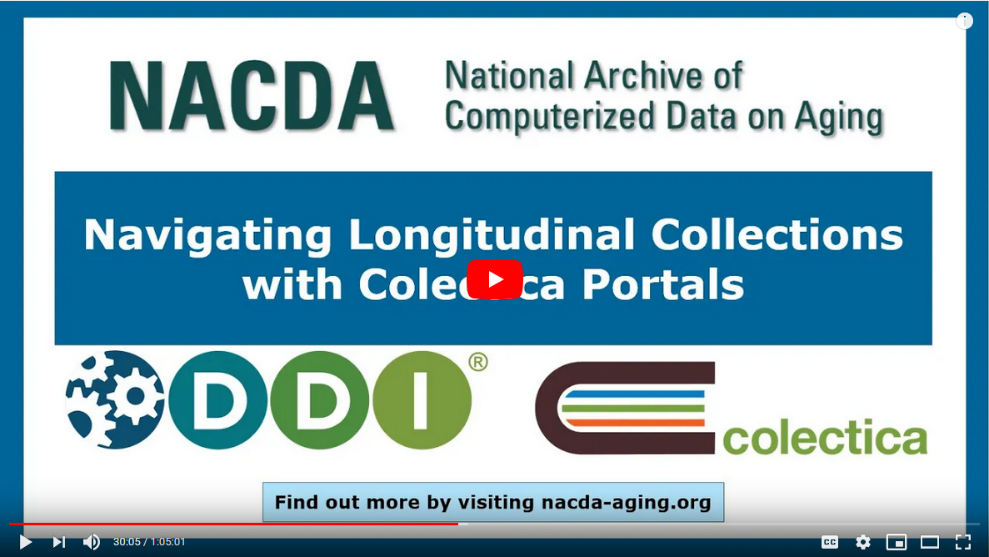 Colectica Repository 6
17
Question Bank
Data Catalog
Classification manager
Publication manager
Audit and provenance
Transactions and Versioning
18
New Repository transactions API
Create, update, cancel and commit transactions
Fine grained control over DDI version information and version propagation
Atomic transactions and version propagation reduce conflicts when different users update the same metadata item
Colectica Designer and Questionnaires handled version propagation for users. The Repository transaction API now handles versioning for developers.
Transaction Types (1 of 2)
19
Copy Commit
Register the items in the transaction without any updates or propagation
Commit As Latest
Register the items submitted as the latest versions, adjust version numbers, update references to child submitted items within submitted items.
Commit As Latest With Latest Children
Register the items submitted as the latest versions, adjust version numbers, update references to child submitted items within submitted items.
Update child references to the latest version of the child in the Repository or being committed.
Transaction Types (2 of 2)
20
Commit As Latest And Propagate Versions
Register the items as the latest versions in the Repository, updating the item version if needed.
Update latest parent items to point to the latest items committed, or the latest updated parents (propagate versions).
Propagation is performed within the sets specified, or across the whole repository if no set is specified.
Commit As Latest With Latest Children And Propagate Versions
Register the items as the latest versions in the Repository, updating the item version if needed.
Update child references to the latest version of the child in the Repository or being committed.
Update latest parent items to point to the latest items committed, or the latest updated parents (propagate versions).
Propagation is performed within the sets specified, or across the whole repository if no set is specified.
Updated Repository disk layout
21
Larger users could have 100s of gigabytes of metadata items
Updated storage layout places most accessed items together
Items are placed near other items they are connected to
Newer items are placed together
Increases page table hit rate for most use cases
Preserves audit trail, and saves money on hardware resources
[Speaker Notes: Also saves resources on smaller deployments.]
100s of new features and updates
22
https://docs.colectica.com/changelog/6.0/
Colectica 7
23
Colectica 7 is coming!
24
Colectica on Linux
Repository auto-scaling using Kubernetes orchestration for larger deployments
Colectica Repository merged with Colectica Portal
DCAT-AP, StatDCAT-AP, and schema.org
Colectica roadmap
Have questions about Colectica?
25
Weekly webinars
Demonstrations
Evaluations
Go to colectica.com and click Evaluate
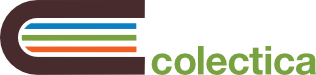 Thank you
26
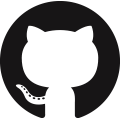 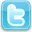 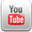 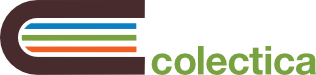 Thank you
27
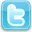 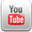 CC BY-NC-ND 4.0